ГЕОГРАФСКЕ  РЕГИЈЕ 
  РЕПУБЛИКЕ СРПСКЕ
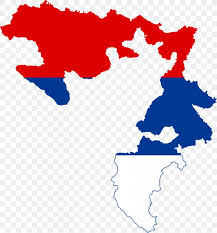 ДА  ПОНОВИМО:
Набројте географске регије Републике Српске !
БАЊАЛУЧКА РЕГИЈА                                                           ДОБОЈСКО –БИЈЕЉИНСКА РЕГИЈА
                                                                                                   
                                                                                                    ИСТОЧНО –САРАЈЕВСКО ЗВОРНИЧКА
                                                                                                    РЕГИЈА
                                                                                              


                                                                                                    ТРЕБИЊСКО ФОЧАНСКА РЕГИЈА
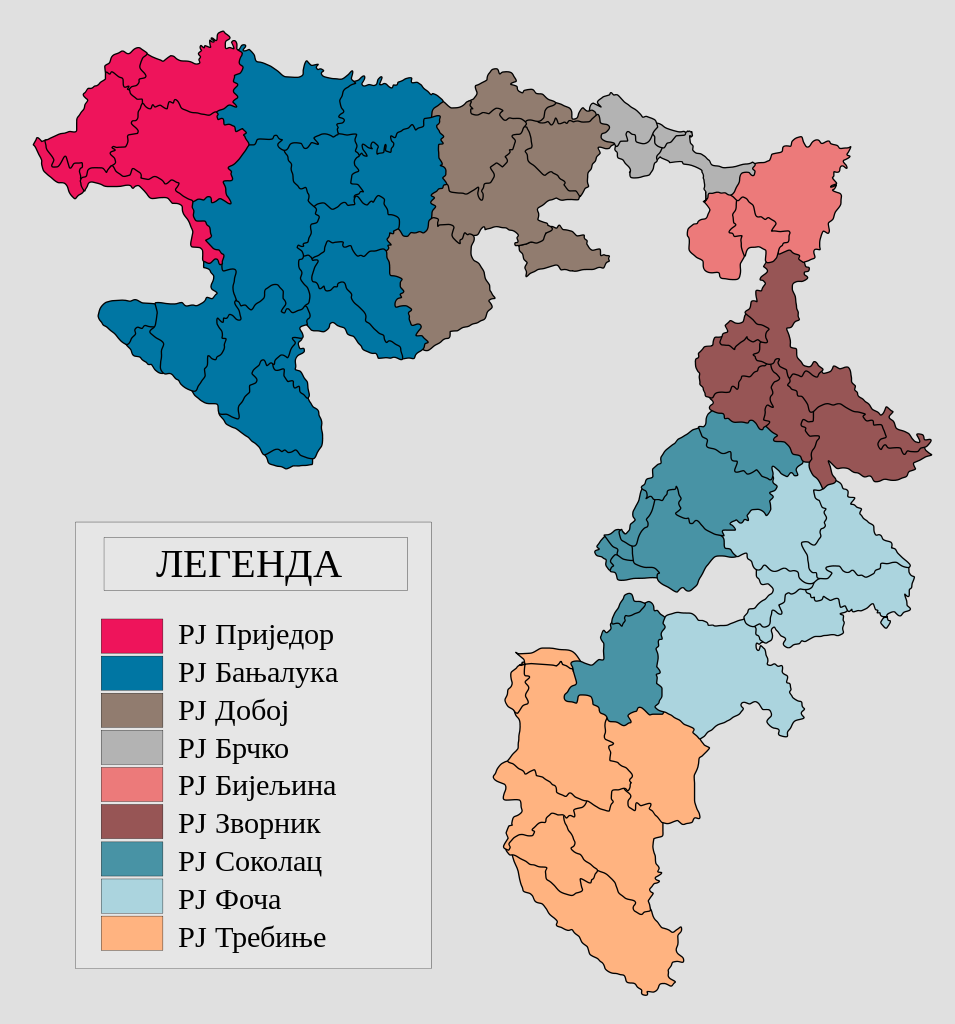 ТАЧНО !
Зашто кажемо да Добојско –   бијељинска регија нема   територијалну цјеловитост?
?????
САСТОЈИ СЕ ОД ДВИЈЕ МАЊЕ РЕГИЈЕ
 ДОБОЈСКЕ И БИЈЕЉИНСКЕ 

ЊИХ РАЗДВАЈА БРЧКО ДИСТРИКТ
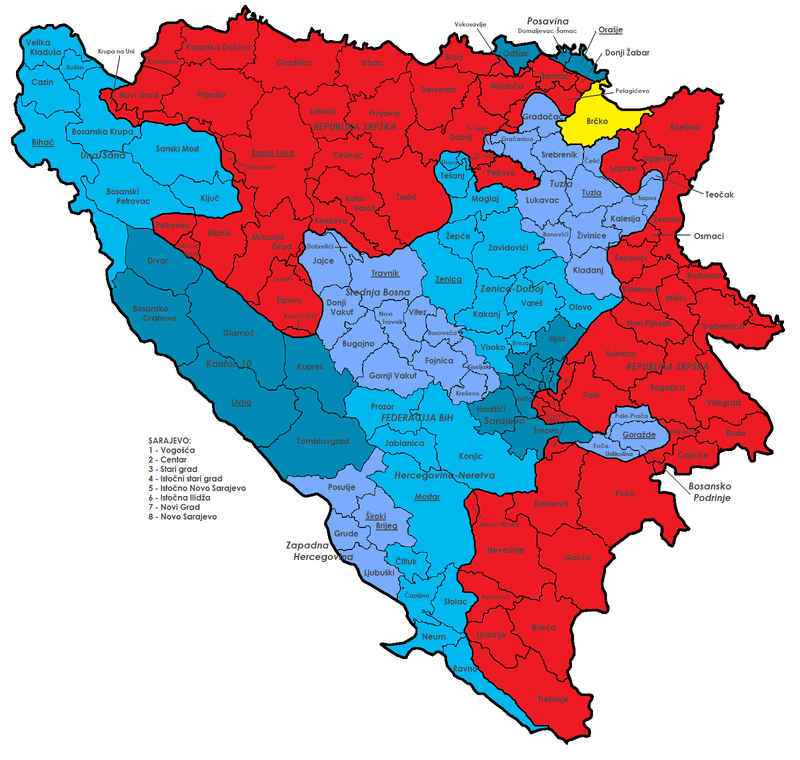 Тачно !!!!
ТРЕБИЊСКО  ФОЧАНСКА                               РЕГИЈА
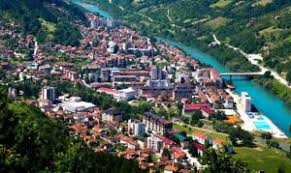 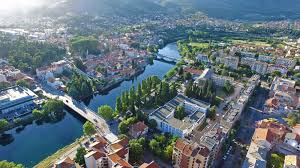 ФИЗИЧКО ГЕОГРАФСКА И ДРУШТВЕНО ГЕОГРАФСКА ОБИЉЕЖЈА

 За данас вам је потребно : уџбеник за 9. разред, свеска , атлас и радна 
                                                свеска
ГРАНИЦЕ И ПОЛОЖАЈ
                                  
                                                         
     Границе:
     Требињско –фочанска регија се налази на   
      југу Републике Српске
      На западу и сјеверу је етитетска граница са ФБИХ
      На сјевероистоку преко планине Јаворје са Србијом, БиХ/РС,
      На истоку државна ганица са Црном Гором
      На југу  граница са Хрватском 
      На планини Орјен је тромеђа између: БиХ/РС , ЦГ
      Положај:
      Географски положај регије је повољан 
      Природна је веза између
      Републике Српске , Ф БИХ ,ЦГ и  југа Хрватске(трансгранични положај)
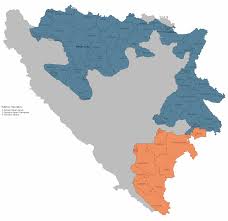 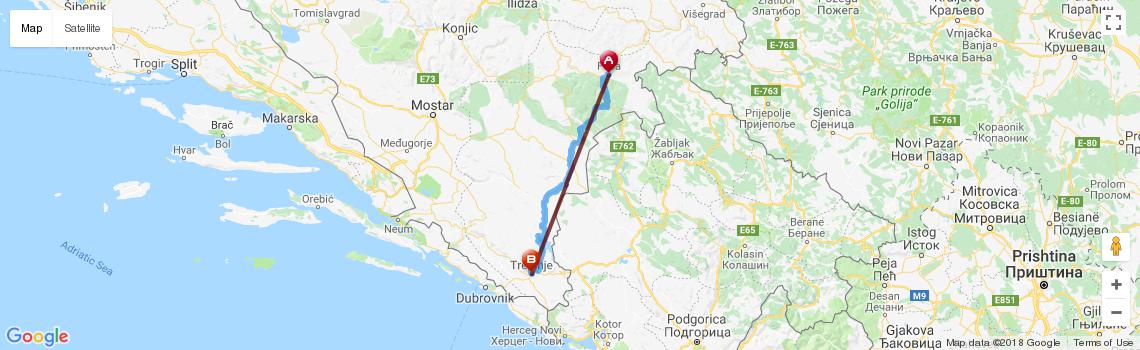 Требињско –фочанска регија
Регија се састоји од двије мезорегије :
Фочанска на сјеверу и Требињска на југу
Фочанска регија – Динариди- 
Високи босанскохерцеговачки крш:
Трескавица,Зеленгора,Волујак,Лебршник и Маглић
Између њих су дубоке, клисуре и кањони 
Дрине,Таре, Сутјеске,Бистрице и Неретве.
Требињска регија – типични крашки облици:
Била гатачке Бјелашнице,Снијежнице,Бабе
Видуше и требињске Бјелашнице
Између њих су крашка поља:
Невесињско, Гатачко,Дабарско и Попово поље
На сјеверу : Вележ и Црвња.
рељеф
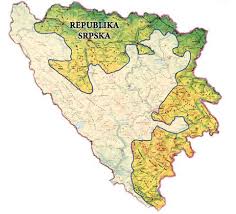 КЛИМА И БИЉНИ СВИЈЕТ
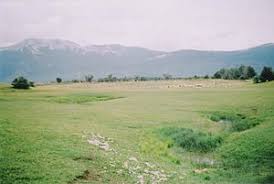 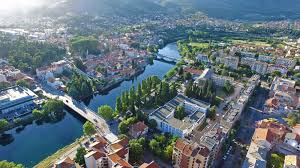 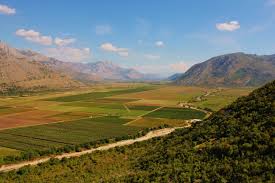 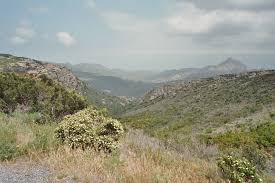 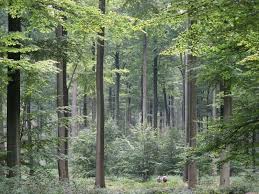 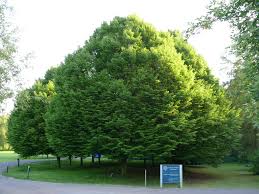 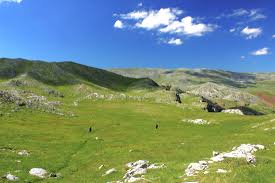 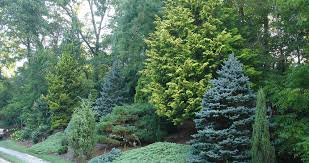 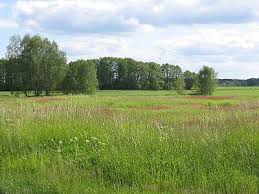 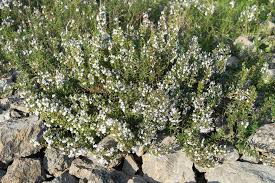 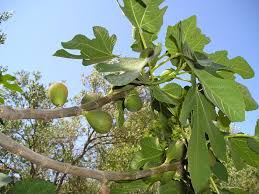 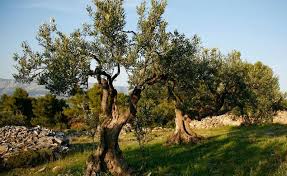 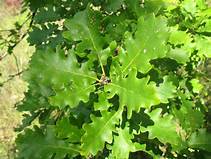 ВОДЕ
Ријеке Фочанске мезо регије припадају         Ријеке Требињске мезорегије отичу у Јадранско
 сливу Црног мора ,                                            море.Највећа и назначајнија је Требишњница
 осим Неретве она отиче                                  Она понире у Поповом пољу,а извире као 
у Јадранско море                                              ријека приморчица Омбла у Хрватској
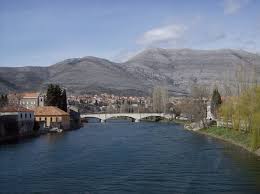 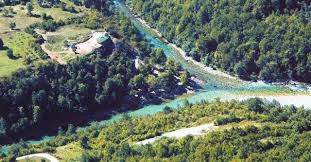 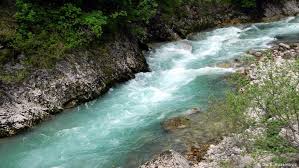 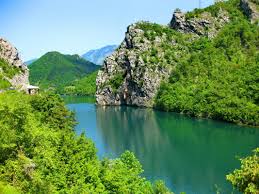 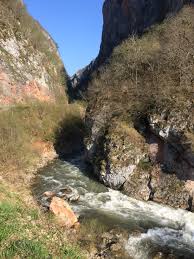 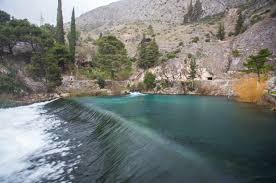 ПРИРОДНА                                                                            ВЈЕШТАЧКА 
Језера су ледничког поријекла на високим           Билећко језеро - 
 планинама.Због чисте и бистре воде          
 зовемо их  „ГОРСКЕ ОЧИ“ – .Највише их има      
На Зеленгори , чак 9.
                                                                                        Горичко језеро -


                                                                                        
                                                                                  
                                                                                        Клиње језеро:
ЈЕЗЕРА
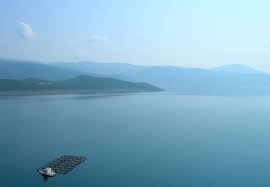 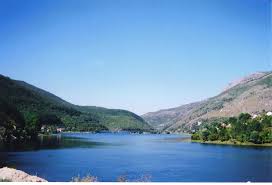 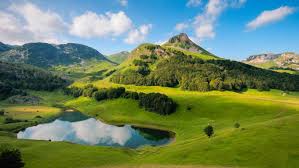 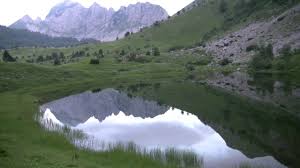 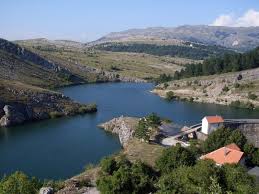 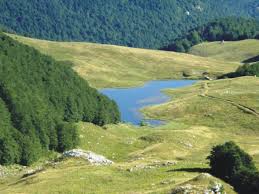 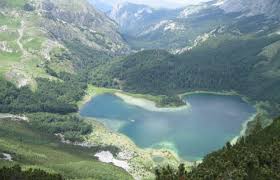 Природна богатства
Прииродна богатства регије нису велика .Обрадивог , плодног земљишта је мало.
Има га највише у крашким пољима гдје преовладава  црвена земља „terarossa“
Шумско богатство је велико,али само у Фочанској регији 
Водена снага Требишњице је искоришћена за добијање електриче енергије 
Значајно минерално богатство су налазишта лигнита код Гацка и мрког угља код Миљевине.
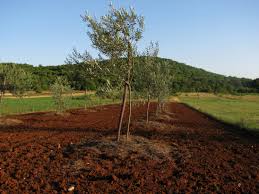 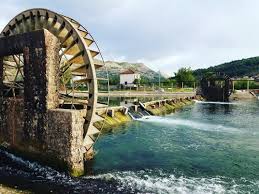 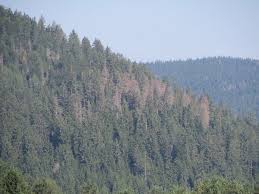 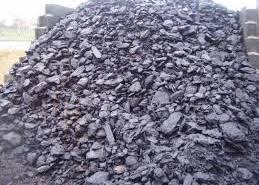 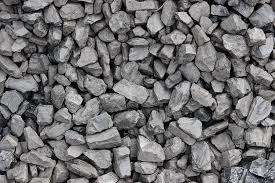 ДРУШТВЕНО – ГЕОГРАФСКА ОБИЉЕЖЈА
Требињско-фочанска регија је друга по површини у Републици Српској
   Површина је 5848,36 km. По попису  из  2013. године, имала је 100.269 становника
   Густина насељености је 17 ст/км²
   Регија се састоји од 10 општина
   Статус града има само Требиње
   Ово је најрјеђе насељена регија
   Природни прираштај  регије је у сталном опадању
   Села су празна или у њима живе претежно стари људи
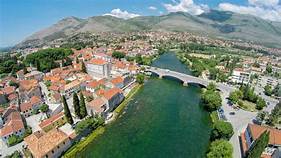 ПРИВРЕДА
Природни услови су повољни : клима, плодно земљиште у крашким пољима, водена снага ријека, шумско и богатство угљем 
 Друштвени услови,  неповољно утичу на значајнији развој привреде
Пољопривреда регије има повољне услове за развој појединих грана као  што је земљорадња , сточарство
Индустрија је неразвијена
Рударство се заснима на богатствима угља и лигнита
Енергетика је најразвијенија и најзначајинија, ТЕ Гацко  производи електричну енергију
ХЕТ Требиње производи електричну енергију  у ХЕ Требиње 1 и ХЕ Требиње 2	
 Саобраћај не задовољава потребе становништва, важни су Еврпски пут 18 и 20 који воде према приморју  ЦГ и ХР.
Туризам Требињско-фочанске регије је све значајнија привредна дјелатност
     Постоји планински , вјерски , спортско –рекреативни и градски туризам
     Високе планине у Фочанској мезорегији су изузетно погодне за планинарење и              
     алпинизам.  У овој регији најстарији и највећи национални парк у Босни и Херцеговини, 
     основан 1962.године.  Обухвата кањонску долину Сутјеске, котлину Тјентиште и 
     дијелове Маглића, Волујака и Зеленгоре. У оквиру парка је и ,, прашума" Перућица са       
     очуваним биљним и животињским свијетом.
ПРАШУМА ПЕРУЋИЦА
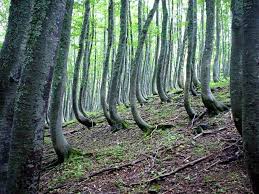 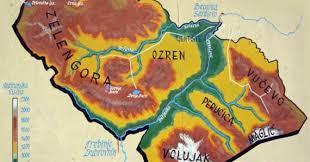 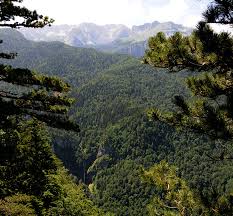 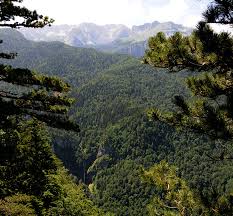 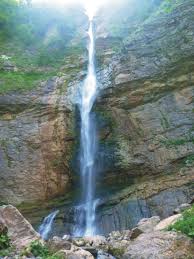 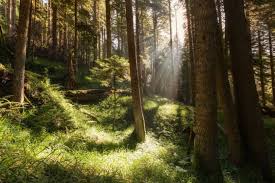 ЗАДАЋА :
ИСТРАЖИТЕ И НАПИШИТЕ У СВЕСКЕ  О                     ПРАШУМИ ПЕРУЋИЦИ